Plan séptimo de matemáticas
3°B 
Profesora Macarena Zavala
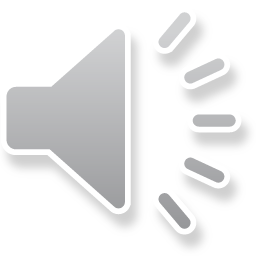 OBJETIVO:   Demostrar que comprenden la relación que existe entre figuras 3D y figuras 2D: construyendo una figura 3D a partir de una red (plantilla)
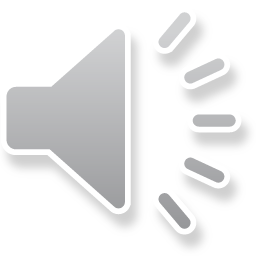 Figuras 2D
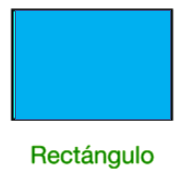 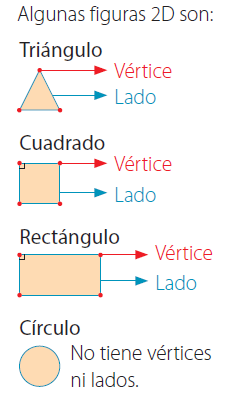 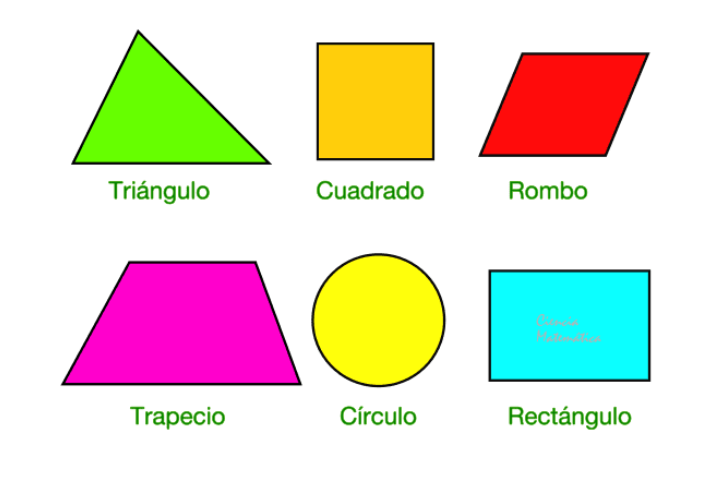 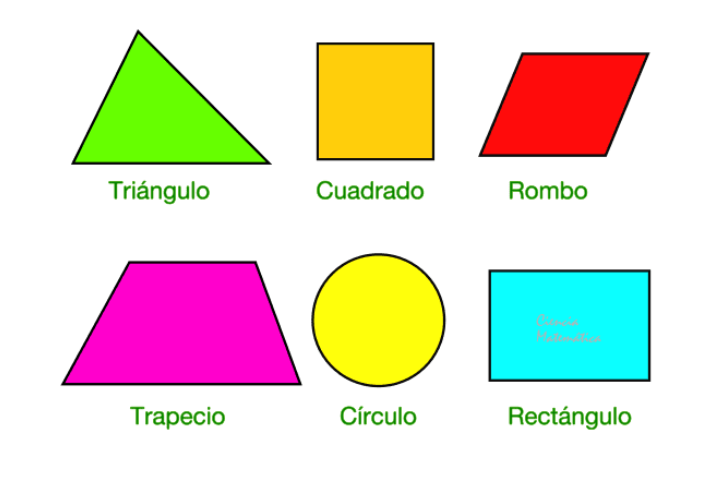 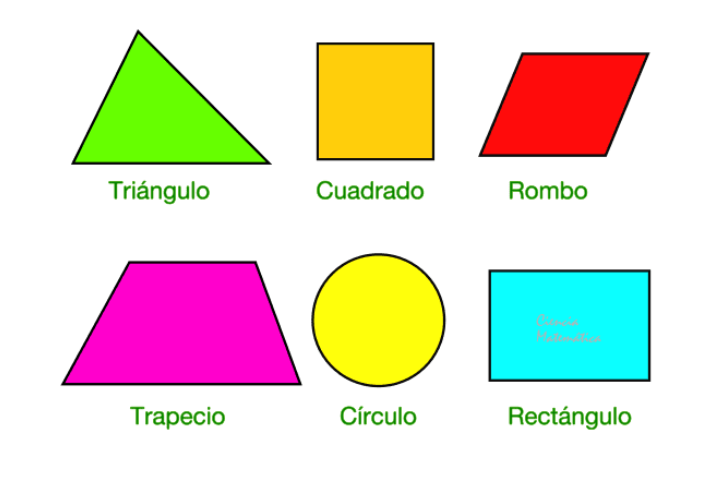 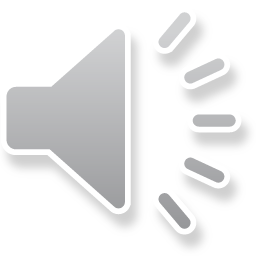 Figuras 3D
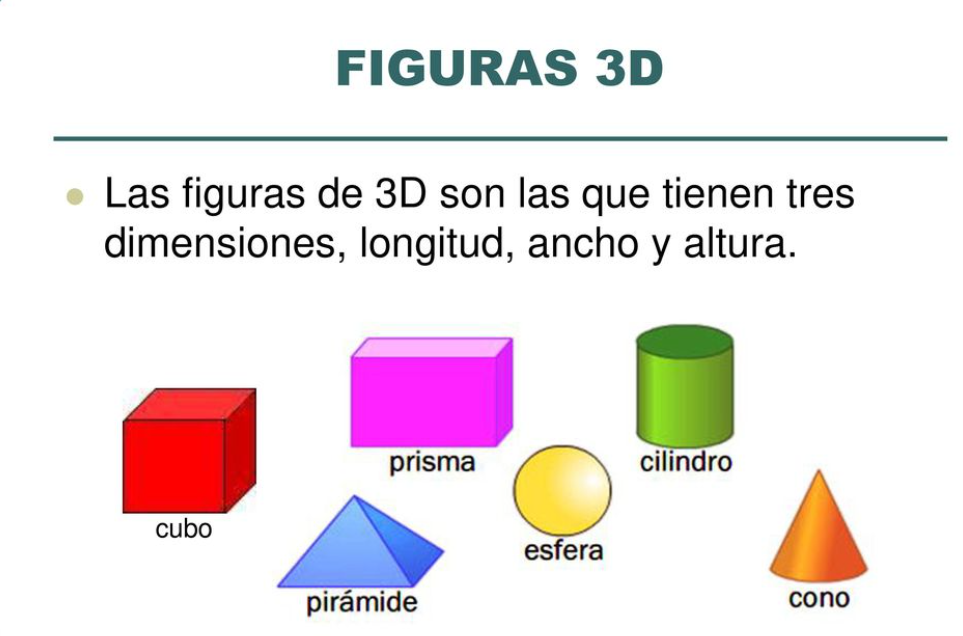 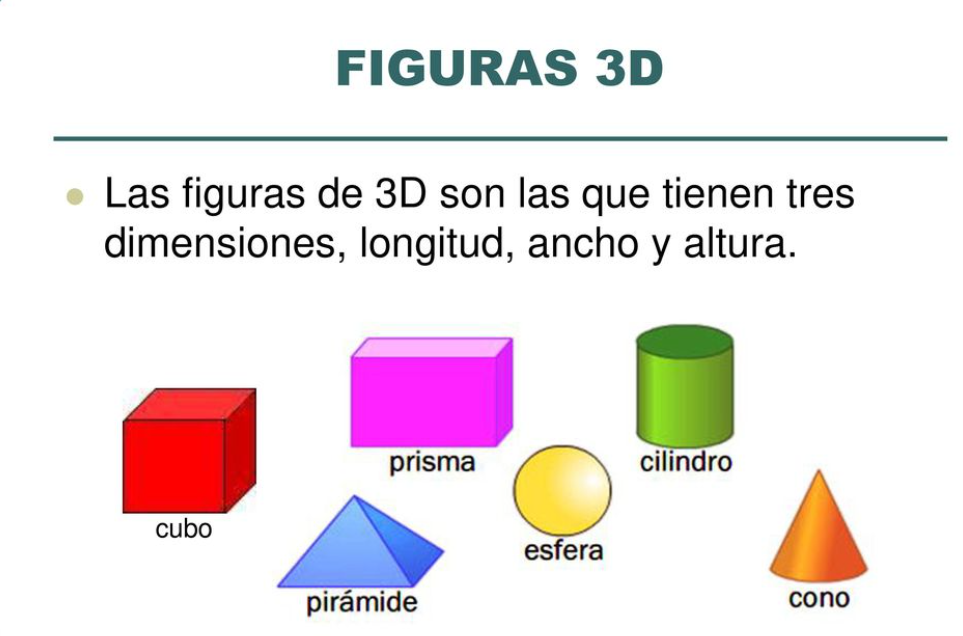 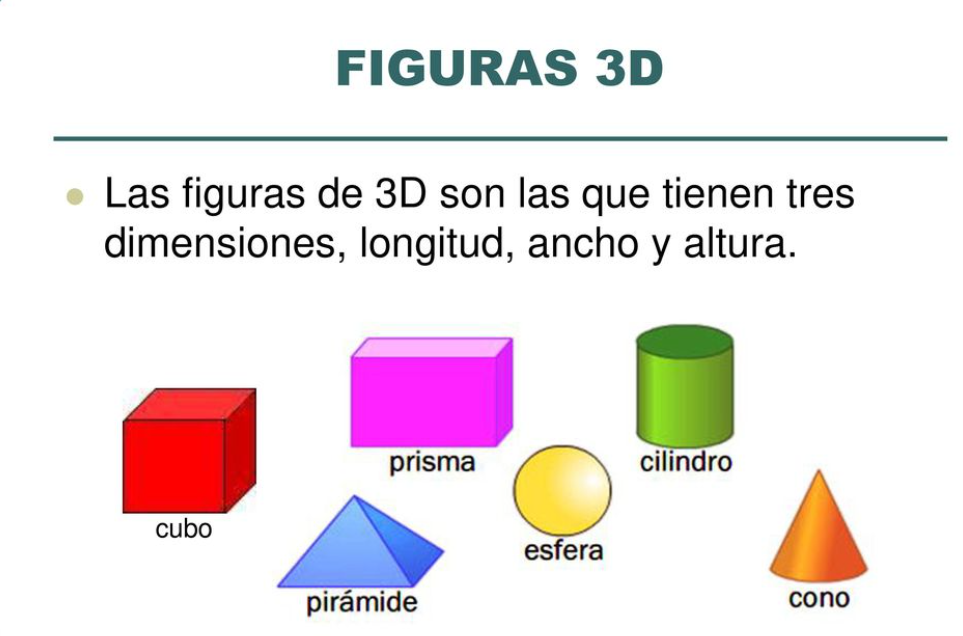 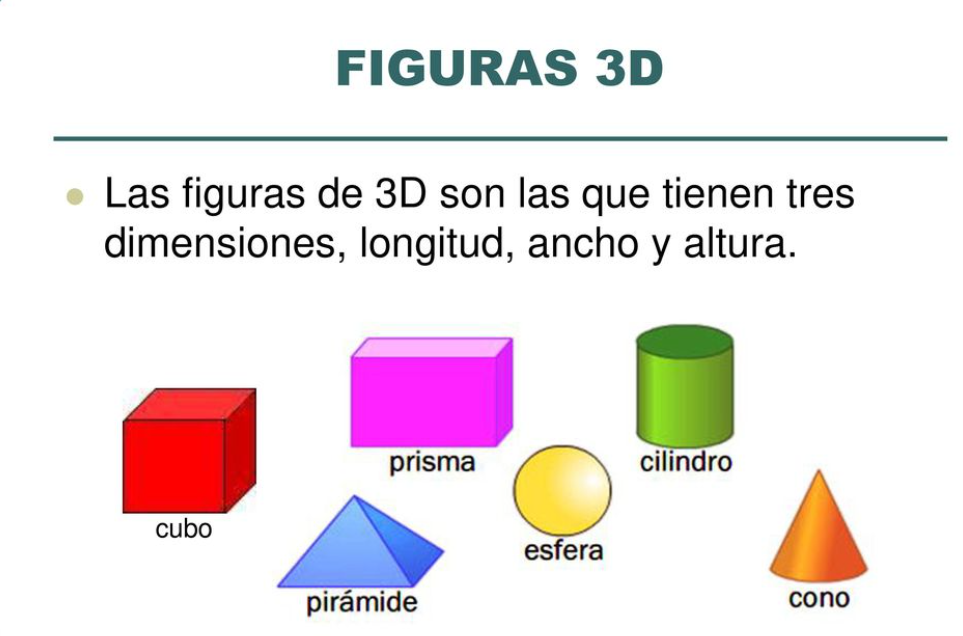 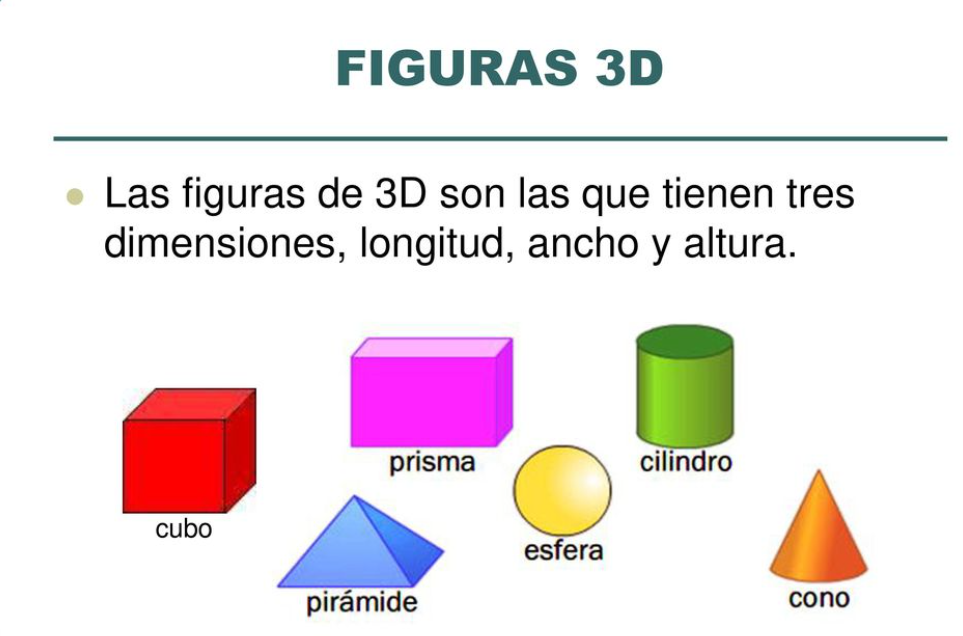 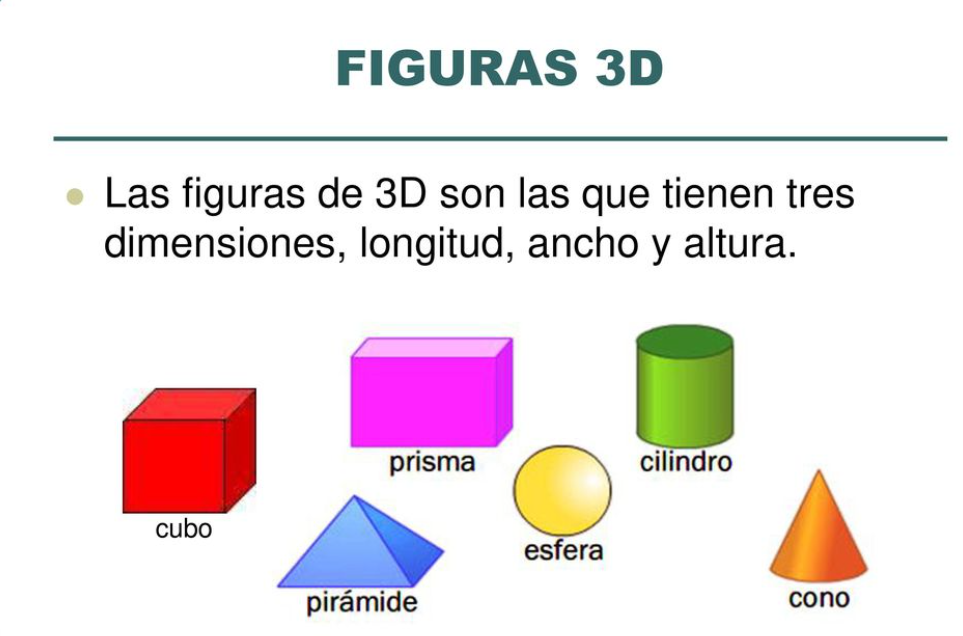 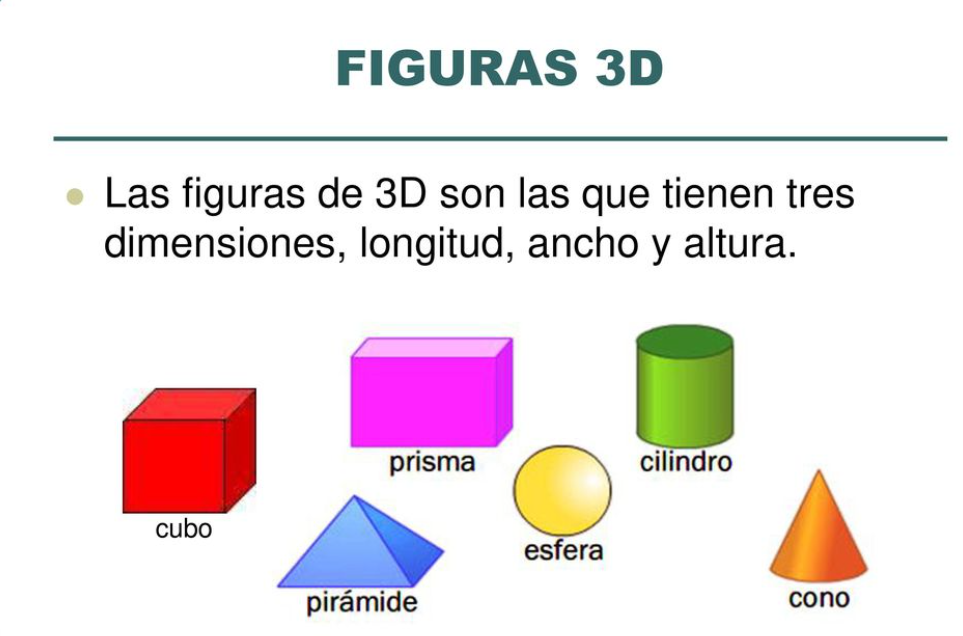 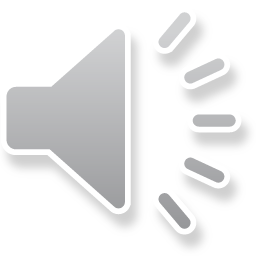 La relación entre figuras 2D y 3D
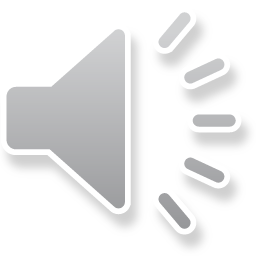 El cubo (3D)
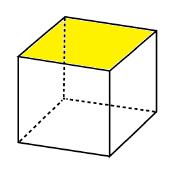 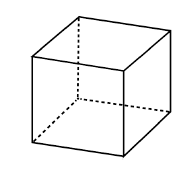 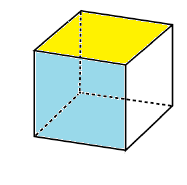 Esta formado por 6 cuadrados (2D)
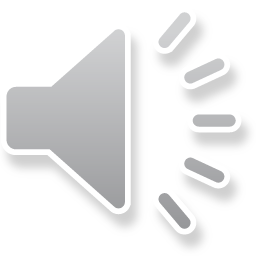 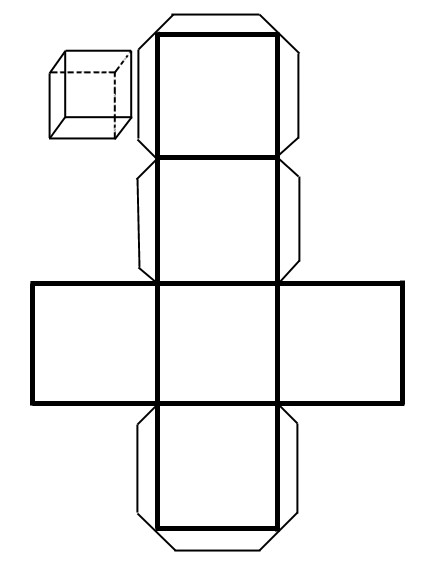 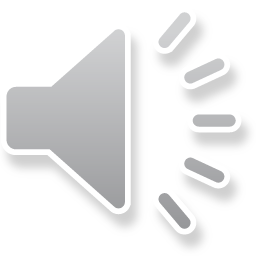 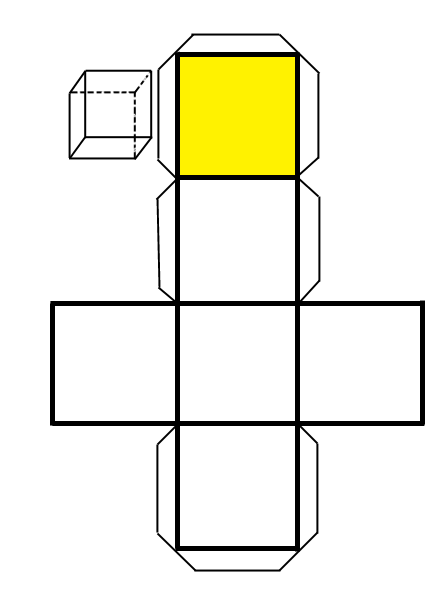 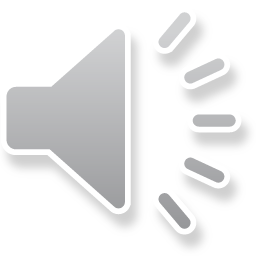 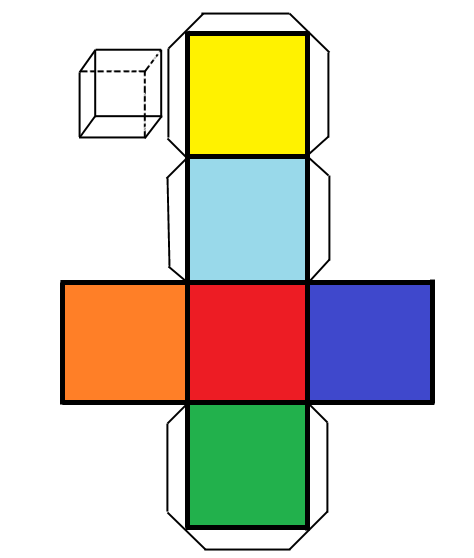 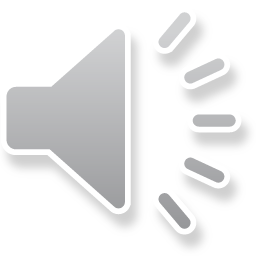 En la página 165 del Texto escolar encuentras:
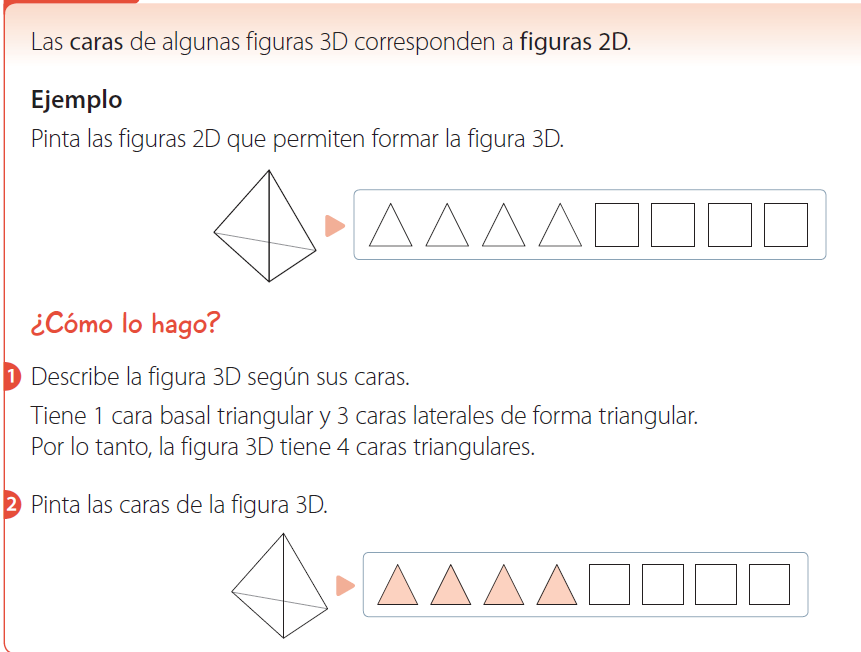 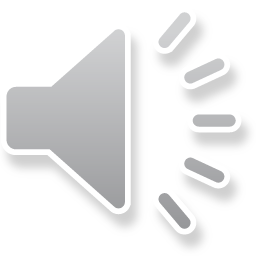 En la página 165 del Texto escolar encuentras:
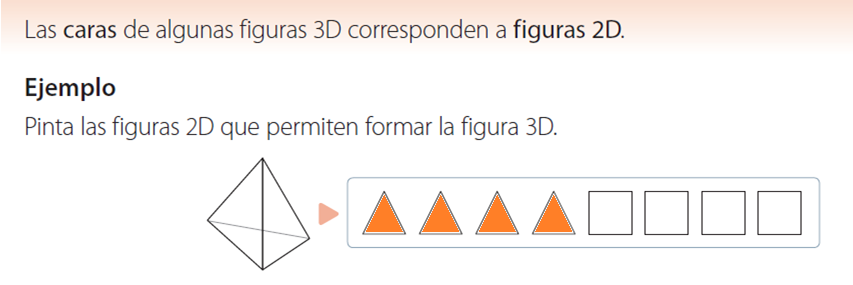 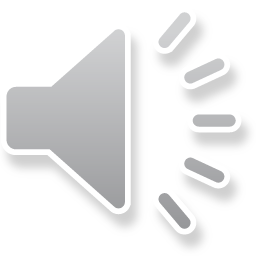 En la página 165 del Texto escolar encuentras:
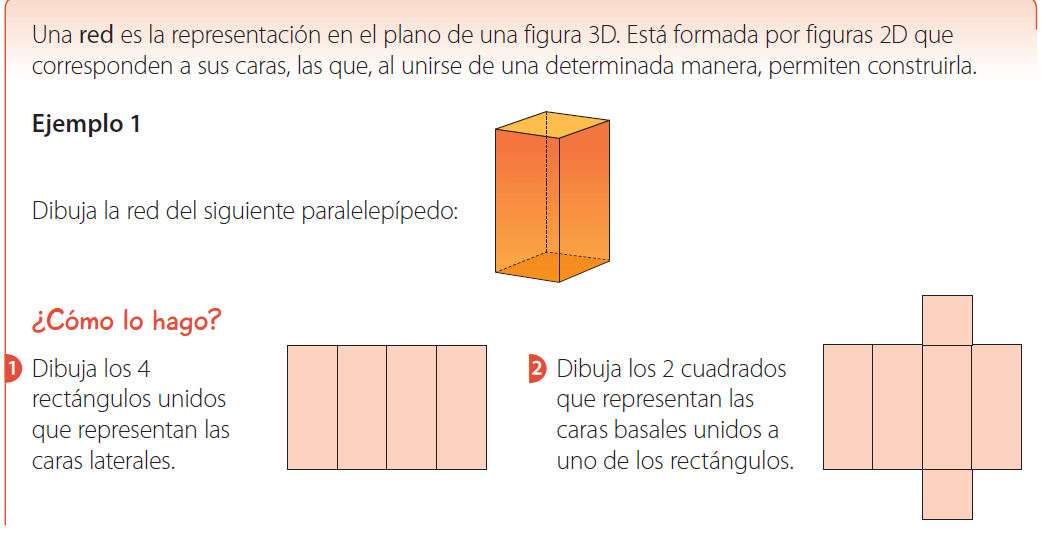 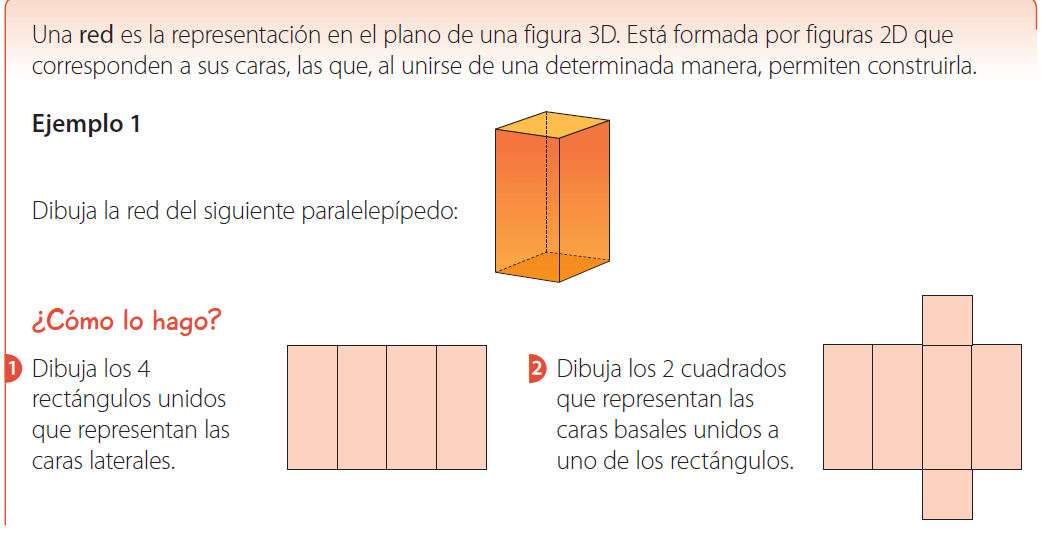 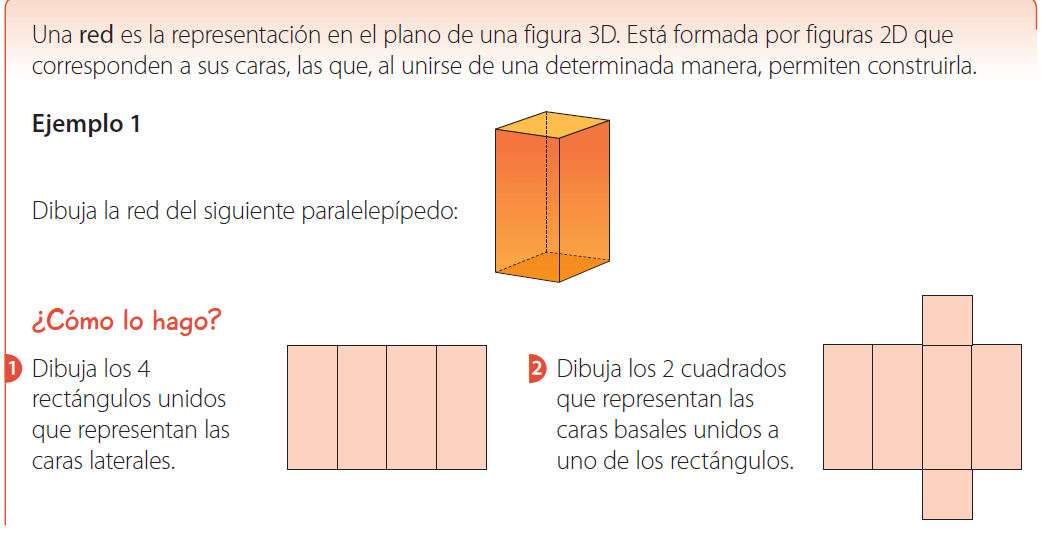 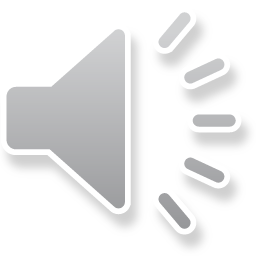 En la página 166 del Texto escolar encuentras:
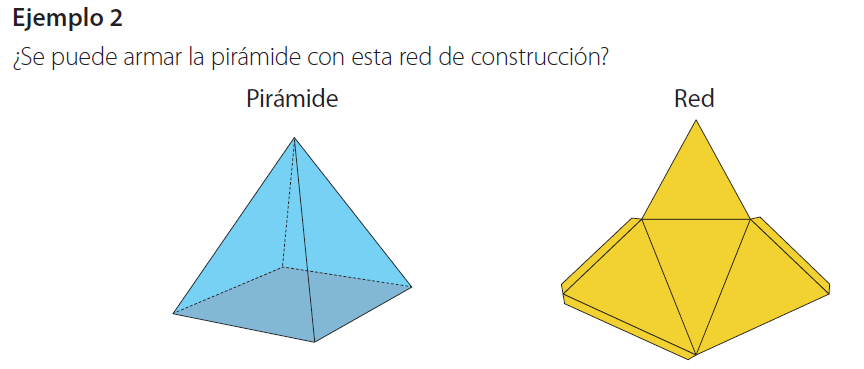 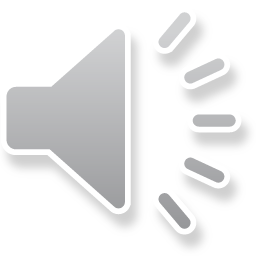 Paso 1
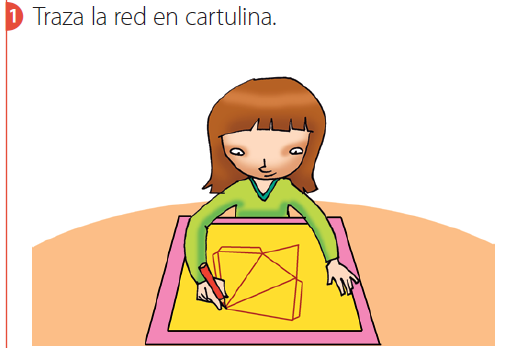 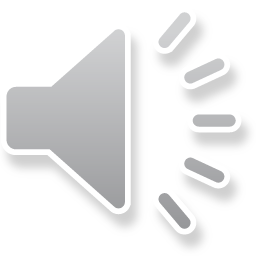 Paso 2
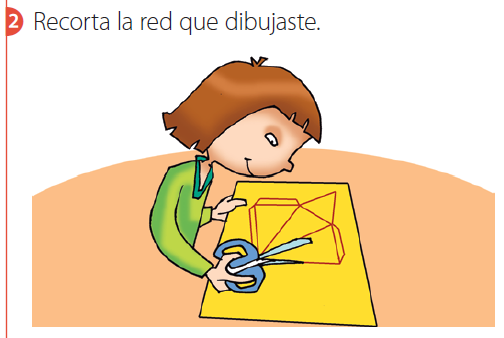 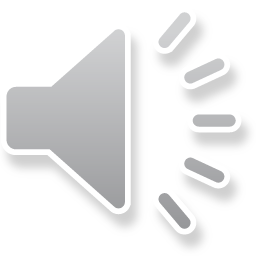 Paso 3
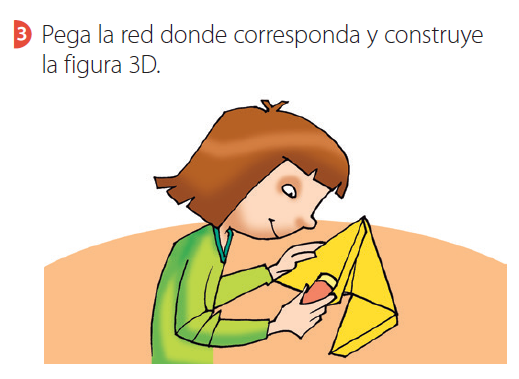 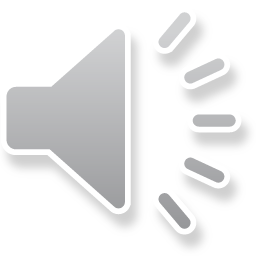 Paso 4
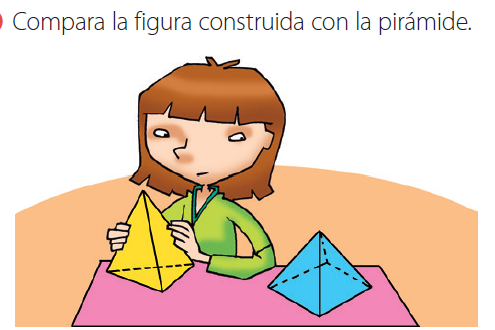 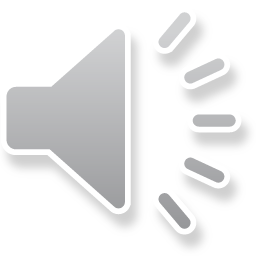 Actividad 1:
Recorta las redes que aparecen en la página 373 y 375 del Texto del estudiante. Pégalas y arma una pirámide y un paralelepípedo.
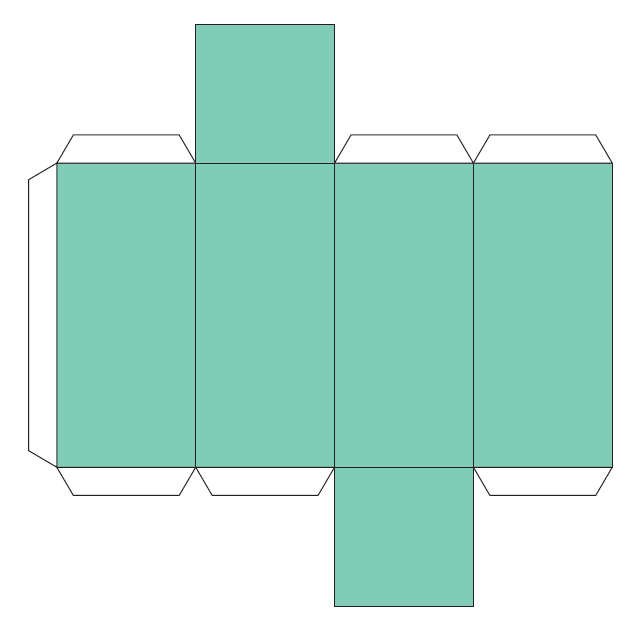 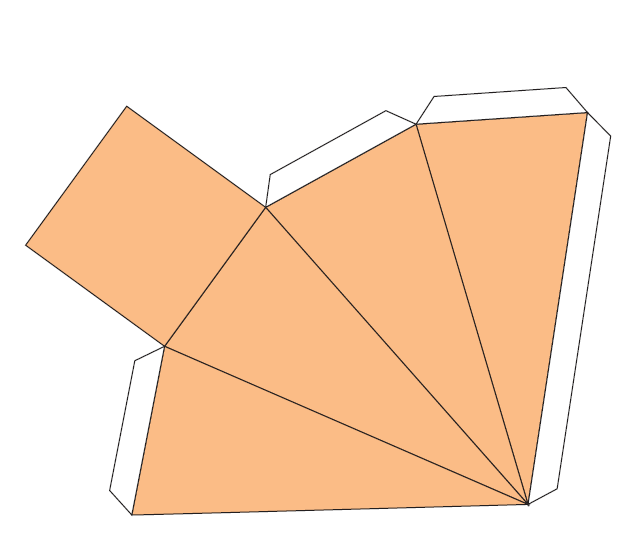 Paralelepípedo
Pirámide
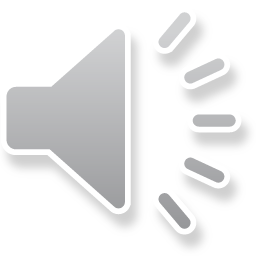 Actividad 2: responde las preguntas de la página  168 en el texto del estudiante.
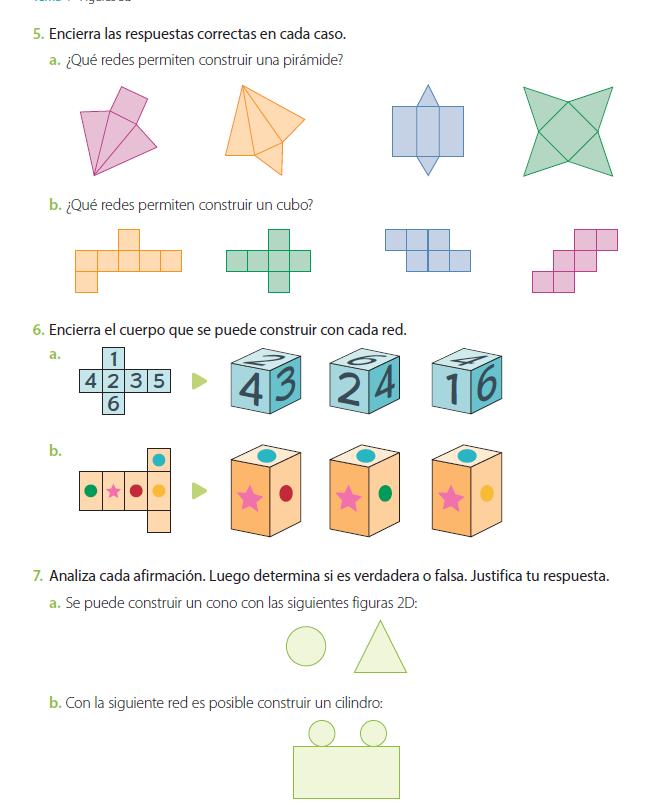 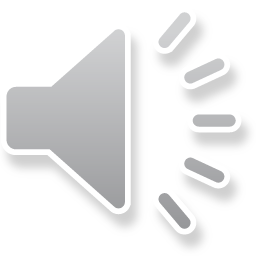